IAT 355

Trees2
______________________________________________________________________________________                                                     SCHOOL OF INTERACTIVE ARTS + TECHNOLOGY [SIAT]  |  WWW.SIAT.SFU.CA
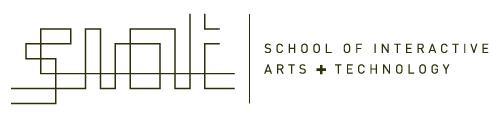 IAT 355
Jan 27, 2017
1
Hierarchies
Definition
Data repository in which cases are related to subcases
Can be thought of as imposing an ordering in which cases are parents or ancestors of other cases
IAT 355
Jan 27, 2017
2
Trees
Hierarchies often represented as trees
Directed, acyclic graph
Two main representation schemes
Node-link 
Space-filling
IAT 355
Jan 27, 2017
3
Node-Link Examples
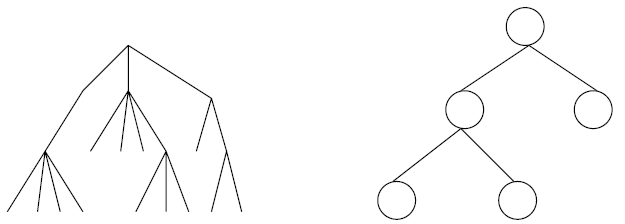 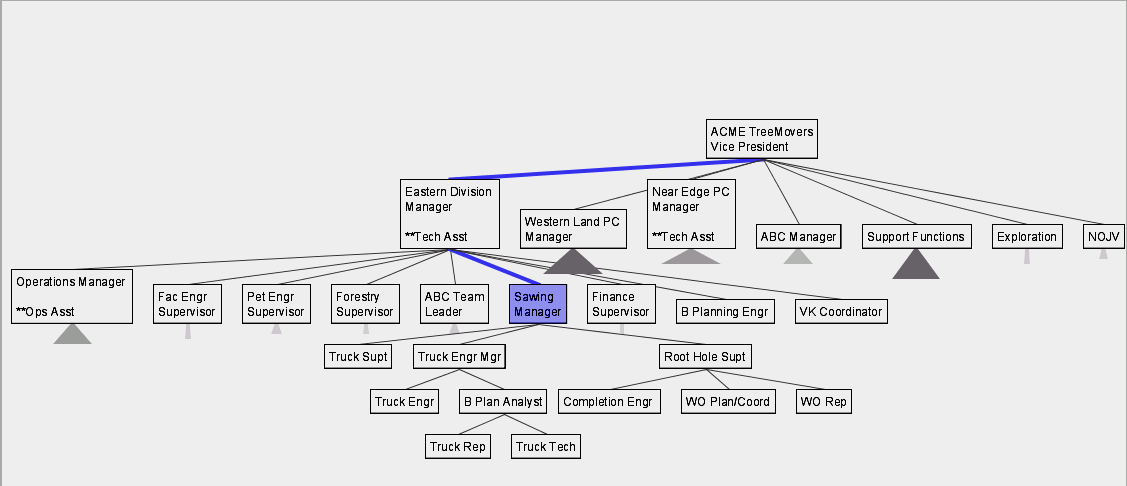 SpaceTree
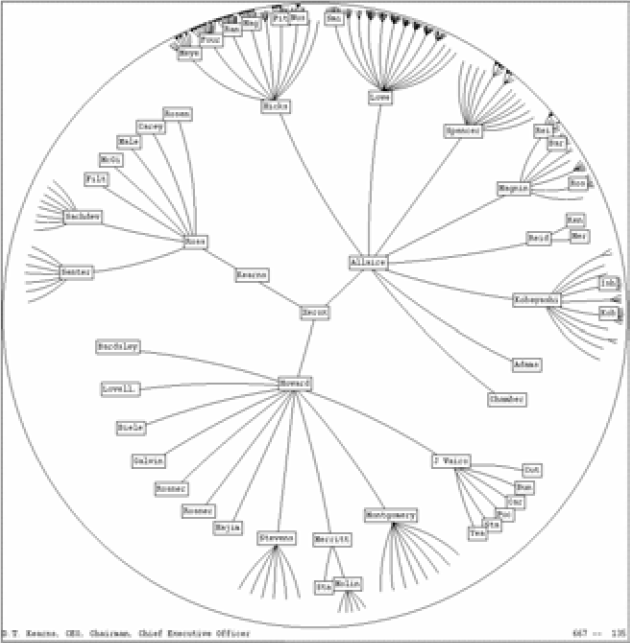 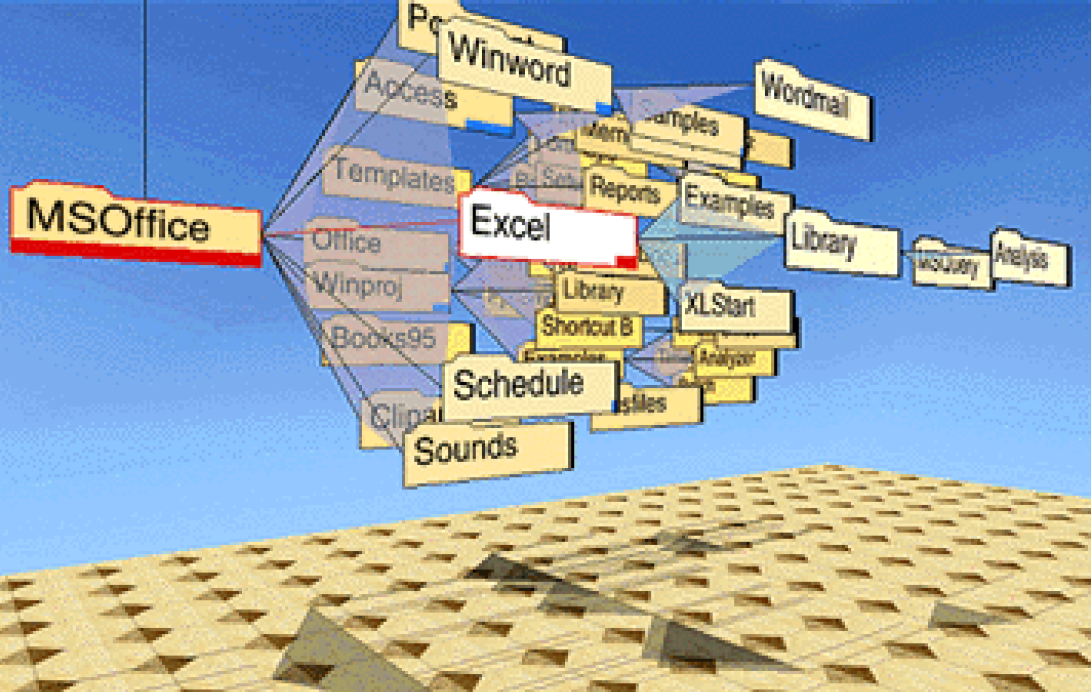 IAT 355
Jan 27, 2017
4
ConeTree
Hyperbolic Tree
Node-link Shortcoming
Difficult to encode more variables of data cases (nodes)
Shape
Color
Size
…but all quickly clash with basic node-link structure
IAT 355
Jan 27, 2017
5
Space-Filling Representation
Each item occupies an area
Children are “contained” under parent
Example shows each horizontal slice corresponding to a tree level
Width of box displays node size
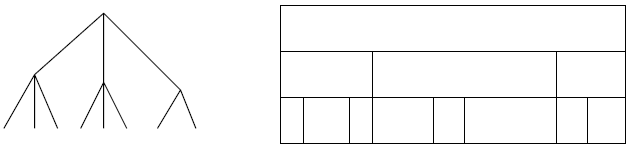 IAT 355
Jan 27, 2017
6
Treemap
Space-filling representation developed by Shneiderman and Johnson, Vis ‘91
Children are drawn inside their parent
Alternate horizontal and vertical slicing at each successive level
Use area to encode other variable of data items
IAT 355
Jan 27, 2017
7
Treemap
Example
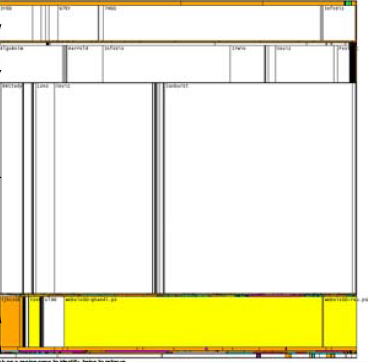 Folders
IAT 355
Jan 27, 2017
8
TreeMap Demo
IAT 355
Jan 27, 2017
9
Treemap Algorithm
Draw()
{
Change orientation from parent (horiz/vert)
Read all files and directories at this level
Make rectangle for each, scaled to size
Draw rectangles using appropriate size and color
For each directory
	Make recursive call using its rectangle as focus
}
IAT 355
Jan 27, 2017
10
Nested vs. Non-nested
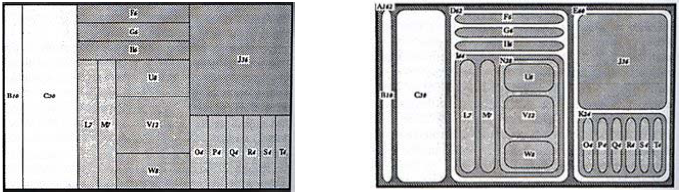 Non-nested                  Nested
IAT 355
Jan 27, 2017
11
Applications
Can use Treemap idea for a variety of domains
File/directory structures
Basketball statistics
Software diagrams
Useful where there is a size query
IAT 355
Jan 27, 2017
12
Software Visualization App
SeeSys: Software Metrics Visualizing System
Uses treemap-like visualization to present different software metrics
Displays:
Size
Recent development
High fix-on-fix rates
History and growth
IAT 355
Jan 27, 2017
13
SeeSys sample
Subsystems in a software system. Each rectangle represents the non-comment source code in a subsystem. Area means size
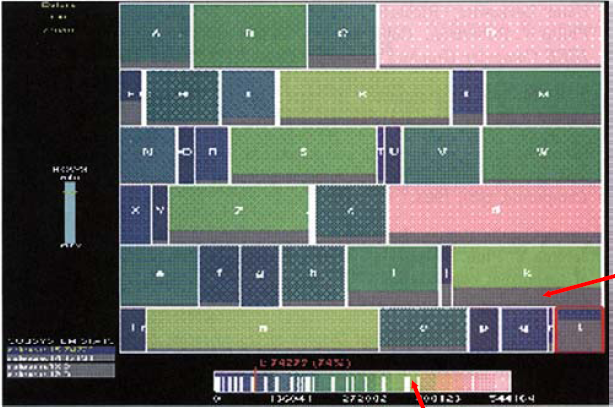 New Code in this release
IAT 355
Jan 27, 2017
14
Size
SeeSys sample 2
Bug Rates by Subsystem and Directory
New Code in this release
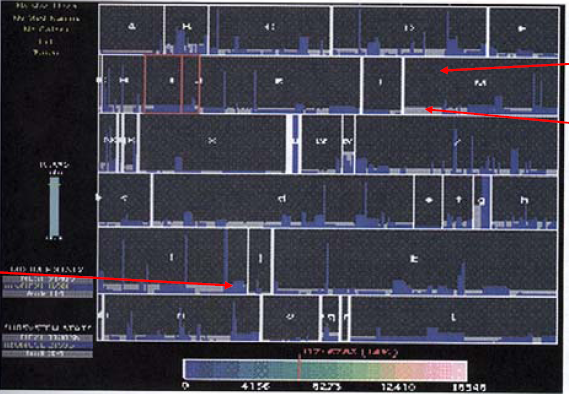 Added 
Funtionality
Bug Fixes
Bars represent individual directories in the subsystem
IAT 355
Jan 27, 2017
15
Internet News Groups
NetScan
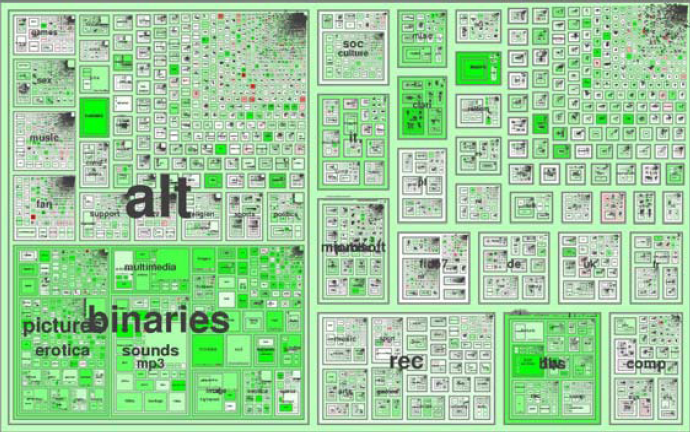 IAT 355
Jan 27, 2017
16
Treemap Affordances
Good representation of two attributes beyond node-link: color and area
Not as good at representing structure
What happens if it’s a perfectly balanced tree of items all the same size?
Also can get long-thin aspect ratios
Borders help on smaller trees, but take up too much area on large, deep ones
IAT 355
Jan 27, 2017
17
Aspect ratios
Long thin rectangles hard to use
Hard to estimate area

Which one is bigger?
IAT 355
Jan 27, 2017
18
More squareness!
Can we force a rectangle to be “more square”?
Problem is that other rectangles have to change shape
NP Hard problem (Optimization, bin packing..)
IAT 355
Jan 27, 2017
19
Variation: “Cluster” Treemap
Finviz Map of the Market
Illustrates stock movements
“Compromises” treemap algorithm to avoid bad aspect ratios
Basic algorithm (divide and conquer) with some hand tweaking
Takes advantage of shallow hierarchy
https://finviz.com/map.ashx?t=sec_all
IAT 355
Jan 27, 2017
20
MarketWatch Map of the market
IAT 355
Jan 27, 2017
21
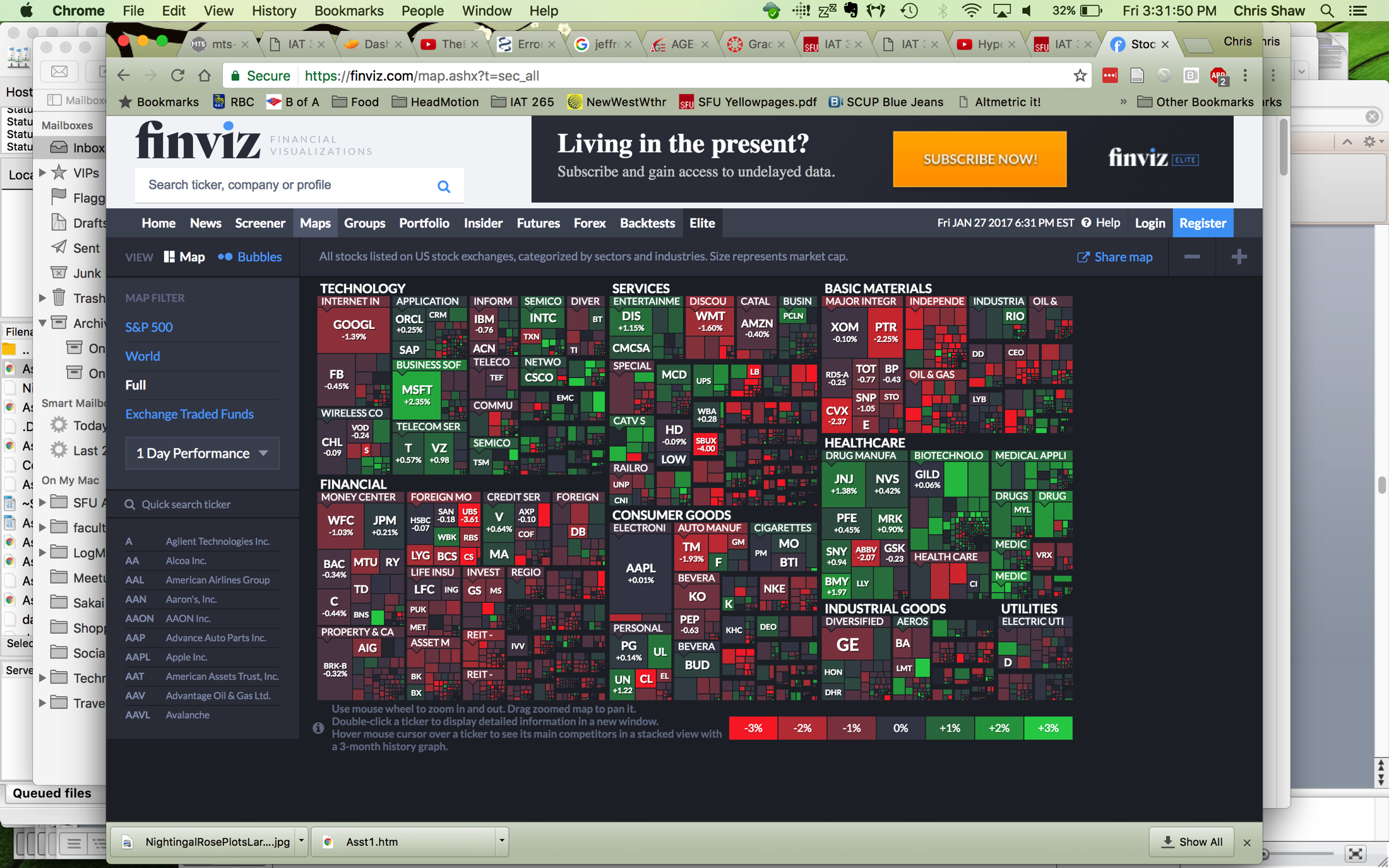 dd
IAT 355
Jan 27, 2017
22
Market Map Review
Dynamic user interface operations add to impact
IAT 355
Jan 27, 2017
23
Square Algorithm Problems
Small changes in data values can cause dramatic changes in layout
Order of items in a group may be important
IAT 355
Jan 27, 2017
24
Showing Structure
Regular borderless treemap makes it challenging to discern structure of hierarchy, particularly large ones
Supplement Treemap view
Change rectangles to other forms
IAT 355
Jan 27, 2017
25
Variation: Cushion Treemap
Add shading and texture to convey structure of hierarchy
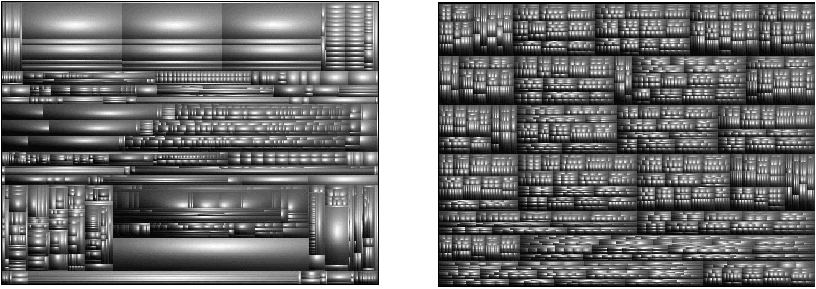 IAT 355
Jan 27, 2017
26
SequoiaView
File visualizer using cushion treemap
www.win.tue.nl/sequoiaview/
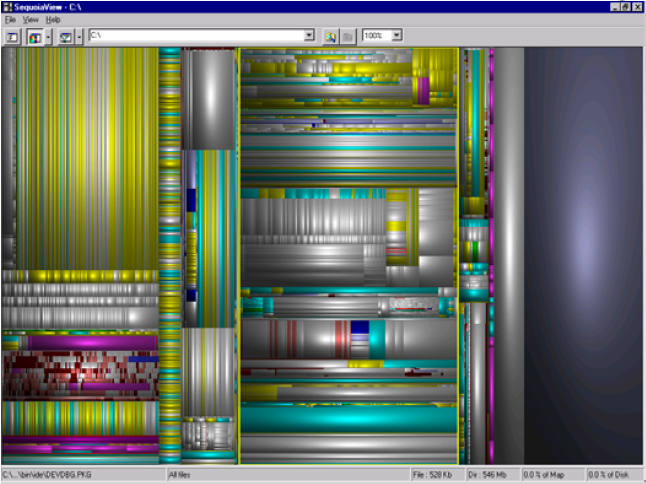 IAT 355
Jan 27, 2017
27
News Stories
newsmap.jp
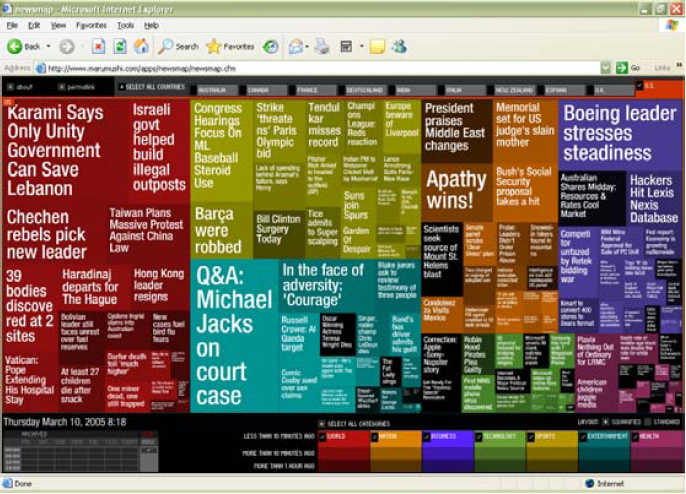 IAT 355
Jan 27, 2017
28
Investment Portfolios
www.panopticon.com
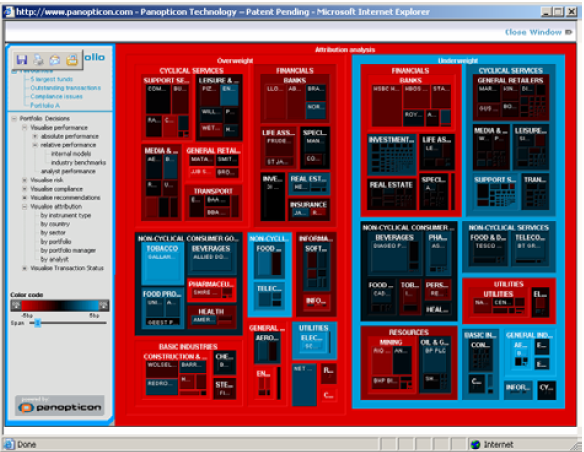 IAT 355
Jan 27, 2017
29
Another Problem
What if nodes with zero value (mapped to area) are very important?
Example: Stock or mutual fund portfolios: Funds you don’t currently hold have zero value in your portfolio, but you want to see them to potentially buy them
IAT 355
Jan 27, 2017
30
FundExplorer
Show mutual fund portfolios, including funds not currently held
Area maps to your relative investment in fund 
Want to help the user with portfolio diversification as well
If I add fund X, how does that overlap with my current fund holdings?
IAT 355
Jan 27, 2017
31
Solution
Context Treemap – Treemap with small distortion
Give zero-valued items (all together) some constant proportion of screen area
Provide dynamic query capabilities to enhance exploration leading to portfolio diversification
IAT 355
Jan 27, 2017
32
FundExplorer
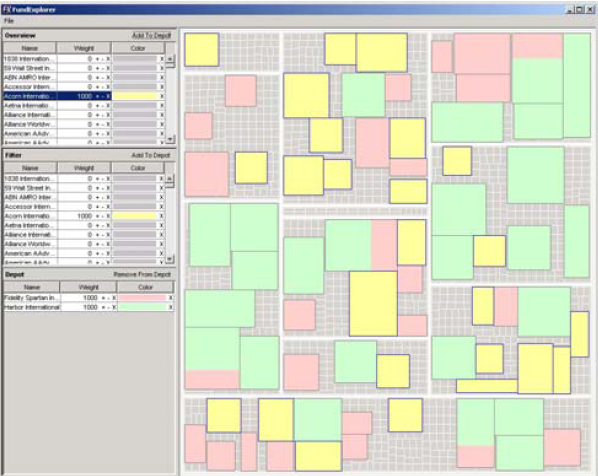 IAT 355
Jan 27, 2017
33
What about Radial Space filling?
What if we used a radial rather than a rectangular space-filling technique?
We saw node-link trees with root in center and growing outward already...
Make pie-tree with root in center and children growing outward
Radial angle now corresponds to a variables rather than area
IAT 355
Jan 27, 2017
34
SunBurst
Stasko et al 2000
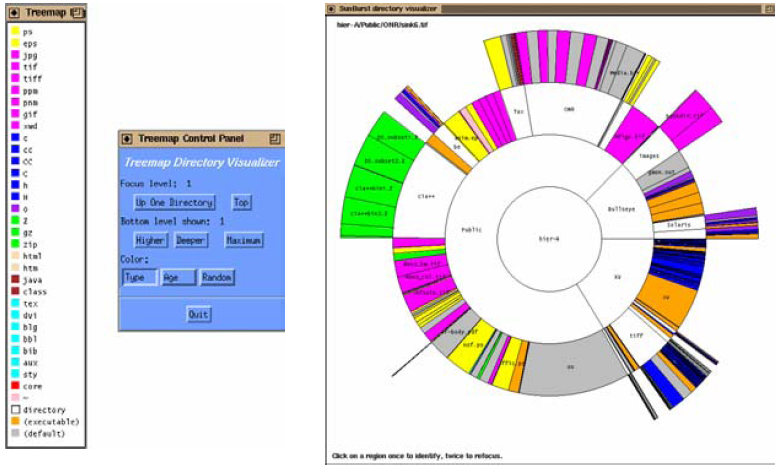 IAT 355
Jan 27, 2017
35
SunBurst
Root directory at center, each successive level drawn farther out from center
Sweep angle of item corresponds to size
Color maps to file type or age
Interactive controls for moving deeper in hierarchy, changing the root, etc.
Double-click on directory makes it new root
IAT 355
Jan 27, 2017
36
SunBurst Negative
In large hierarchies, files at the periphery are usually tiny and very difficult to distinguish
IAT 355
Jan 27, 2017
37
Zoomology
Not quite space filling
Circles within circles
Alternative structure view
Highly Interactive
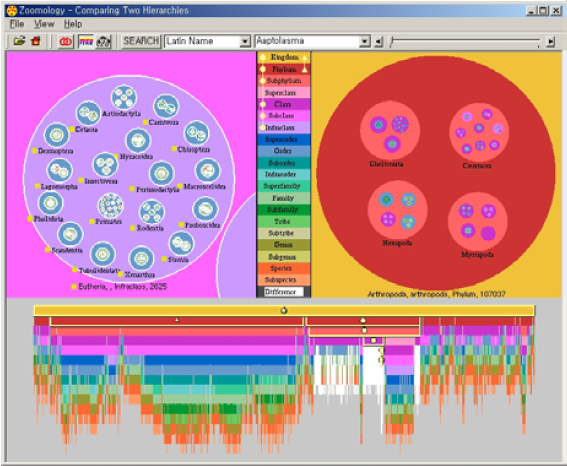 IAT 355
Jan 27, 2017
38
Zoomology
Coordinated structure views
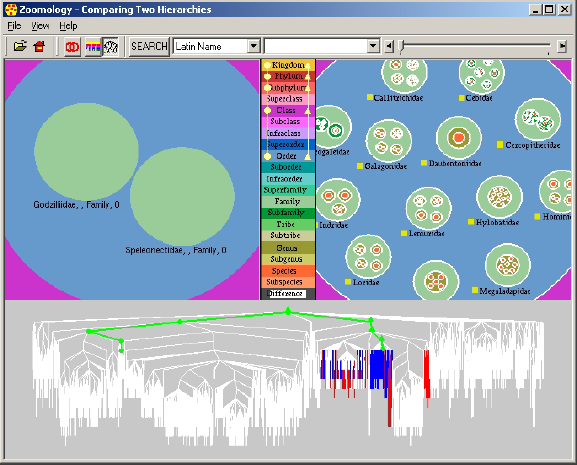 IAT 355
Jan 27, 2017
39
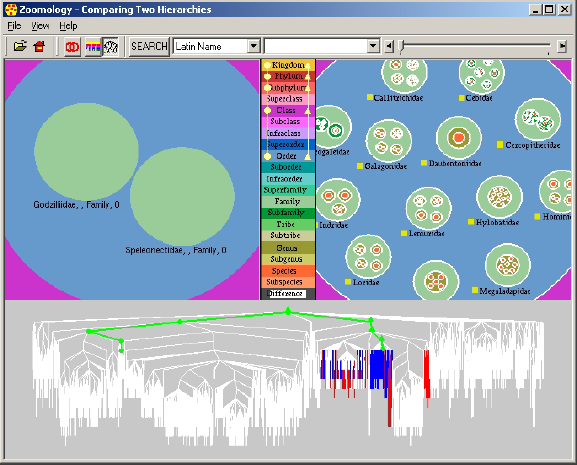 Zoomology
Allows comparison of a pair of trees
This shows how the tree on the left has less stuff than the right
IAT 355
Jan 27, 2017
40
Space-Filling Representation
Good for trees with
Size attribute
Shallow hierarchy 
Not so good
Showing structure
Showing links other than parent-child
Supporting visual search for a single item
IAT 355
Jan 27, 2017
41